The Power of Business Management
Unlocking Success and Effectiveness
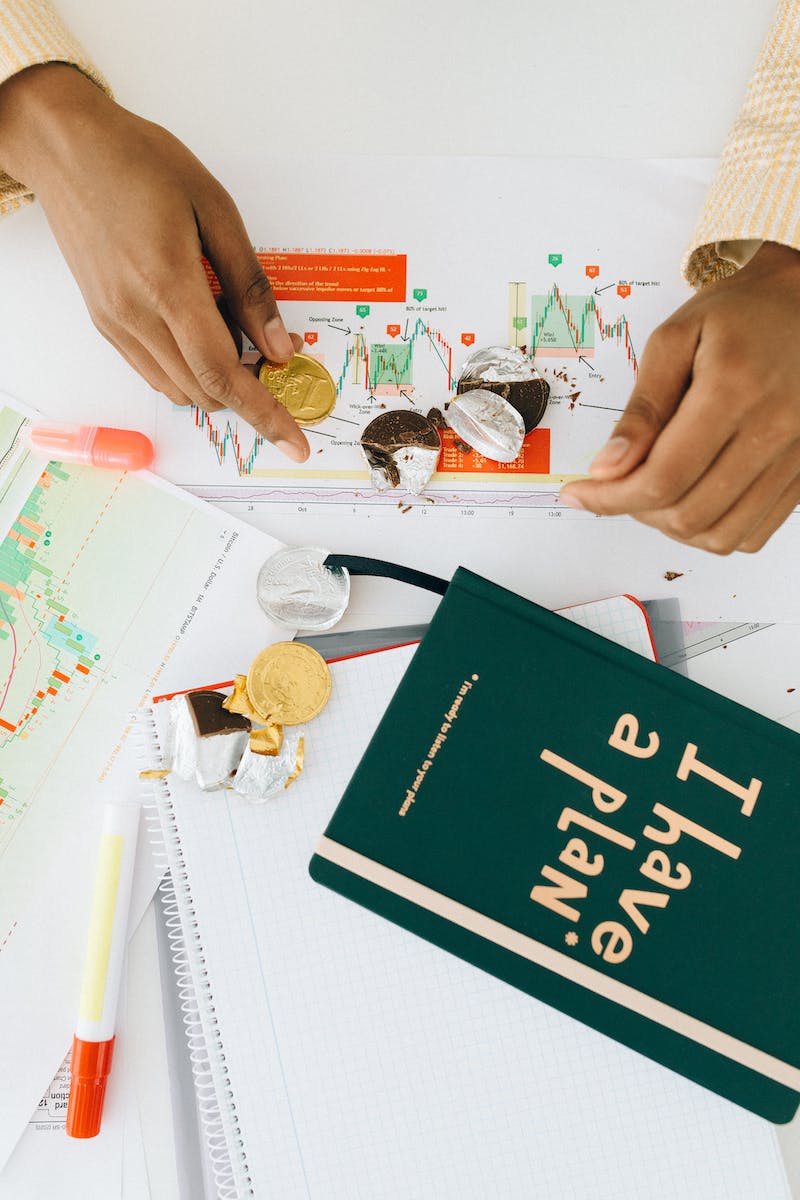 Introduction
• Business management is crucial for success
• The role of business management in driving effectiveness
• No business can thrive without efficient management
• Understanding the power of effective business management
Photo by Pexels
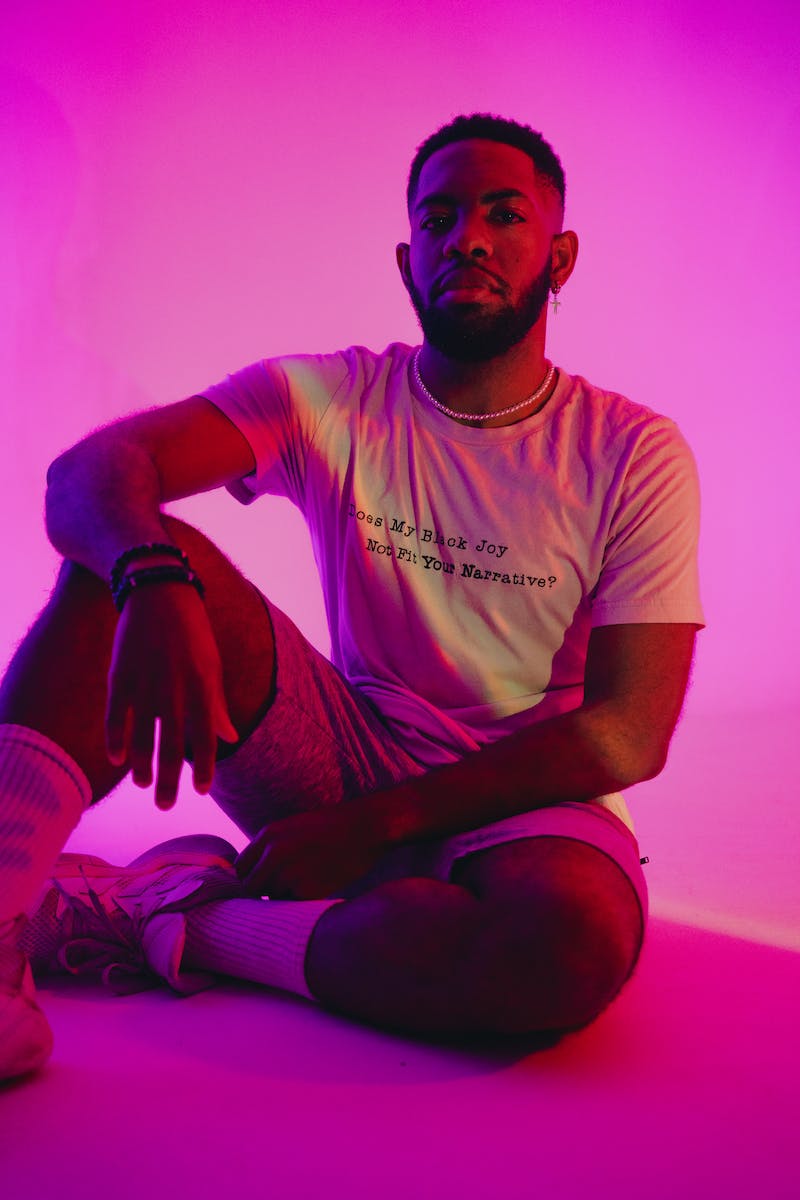 The Nonsense Initiative
• Exploring the impact of the Nonsense Initiative
• How the initiative is registered and possible
• Coping with its management during the Christmas season
• Effectiveness and challenges of the Nonsense Initiative
Photo by Pexels
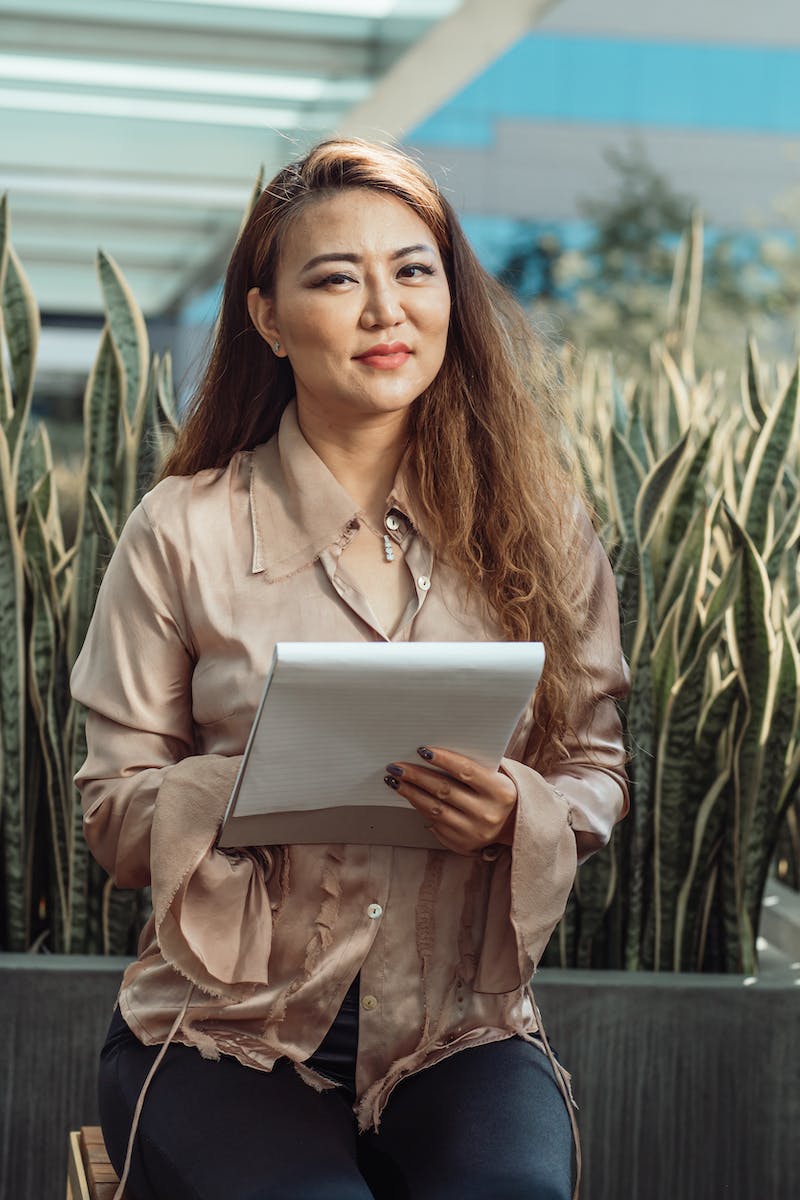 Pros and Cons of Chinese Business
• Examining the advantages and drawbacks of Chinese business
• The potential benefits and risks of investing in Chinese business
• Exploring the decreasing trend in Chinese business shows
• Online platforms and their role in Chinese business
Photo by Pexels
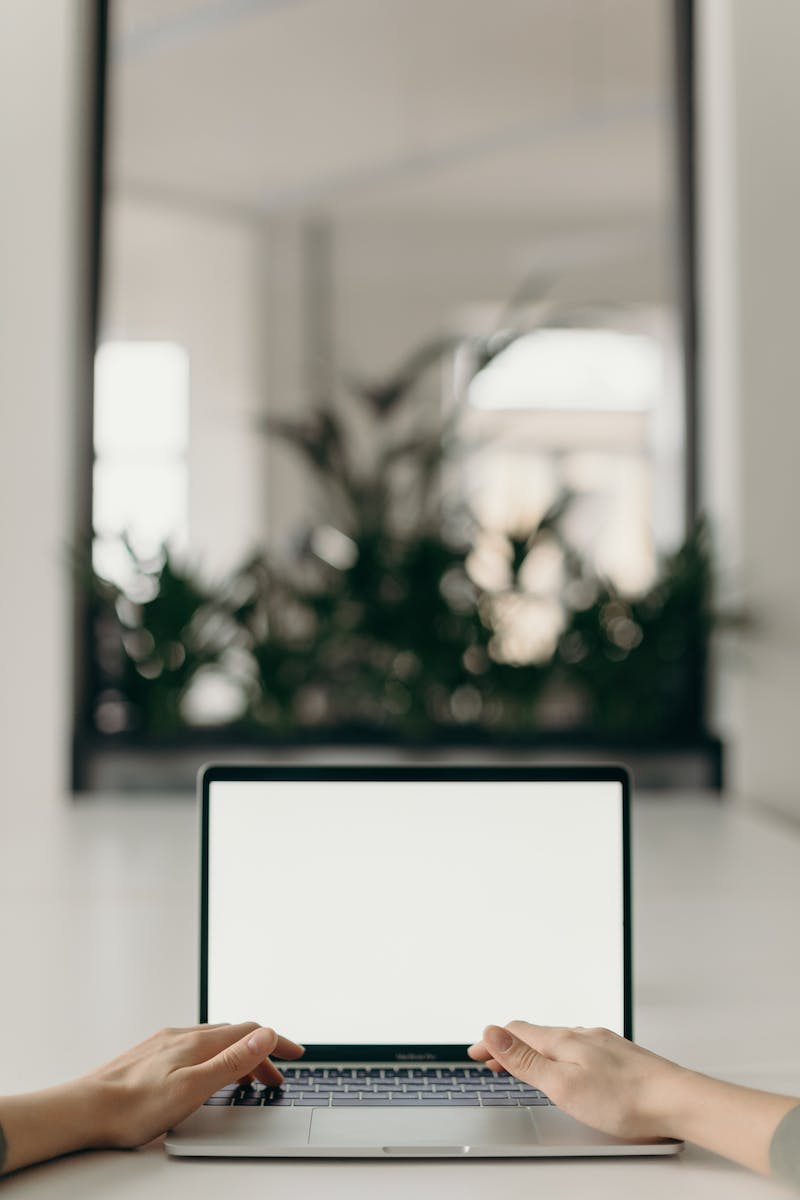 The Impact of Technology
• The influence of technology on business processes
• Exploring the power of technological advancements
• How technology can enhance business management
• The importance of embracing technological innovation
Photo by Pexels
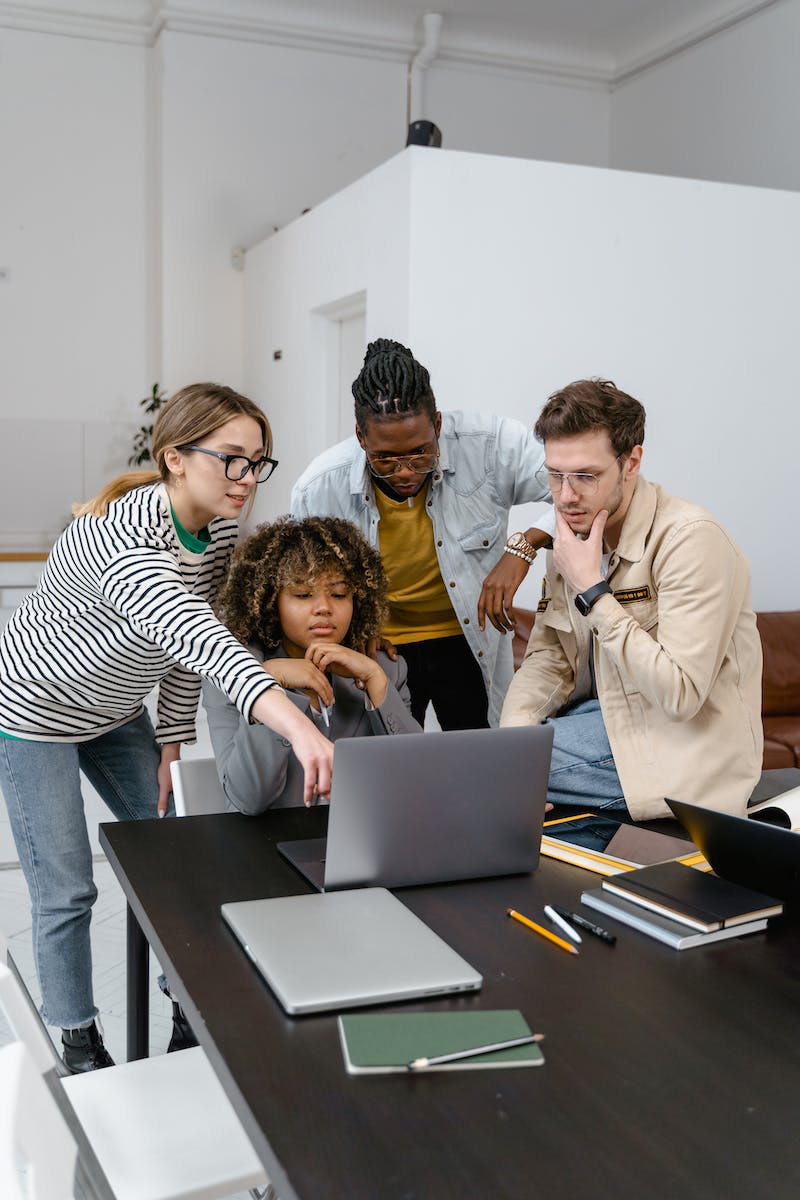 Conclusion
• Recap the key points discussed in the presentation
• Highlight the importance of effective business management
• Emphasize the role of technology in driving success
• Encourage further exploration and application of business management strategies
Photo by Pexels